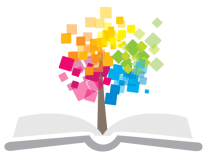 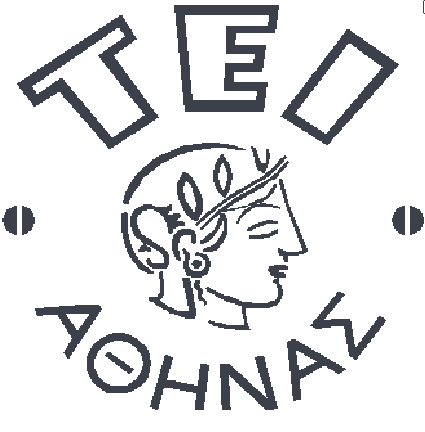 Ανοικτά Ακαδημαϊκά Μαθήματα στο ΤΕΙ Αθήνας
Παθολογία Ι
Ενότητα 3:  Παθολογία αναπνευστικού συστήματος
Mαρία Bενετίκου, MD, MSc, DipEndo, PhD,
Ιατρός ενδοκρινολόγος, καθηγήτρια παθοφυσιολογίας – νοσολογίας, διδάκτωρ πανεπιστήμιου Αθηνών και Λονδίνου
Τμήμα Νοσηλευτικής
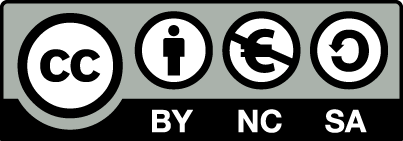 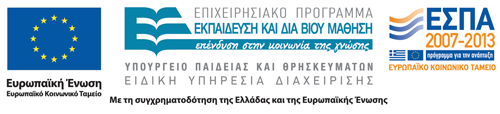 Αναπνευστικό σύστημα
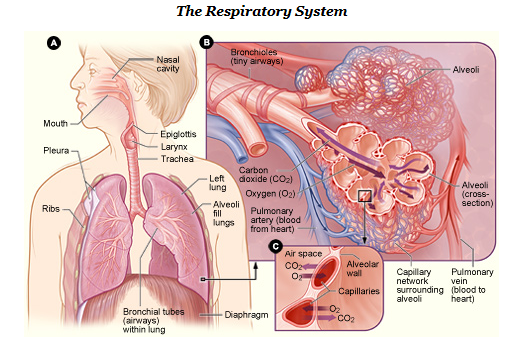 1
“Human respiratory system-NIH”, από 7mike5000διαθέσιμο ως κοινό κτήμα
Προϋποθέσεις για την αναπνοή
Καλή λειτουργία των αναπνευστικών μυών
Μεσοπλεύριοι μύες, διάφραγμα κ.ά.
Σωστή ρύθμιση από το αναπνευστικό κέντρο του εγκεφάλου
Το οποίο καθοδηγεί το ρυθμό των αναπνευστικών κινήσεων από τους μύες.
2
Ρινίτιδες
Ρινίτιδες
Ρινόρροια,
Φτάρνισμα,
Βήχας.
Αλλεργική ρινίτιδα
Φλεγμονώδης αντίδραση,
Από τα διάφορα αλλεργιογόνα της ατμόσφαιρας.
3
Ιγμορίτιδες
Φλεγμονές παραρρίνιων κόλπων.
Από μικρόβια.
Κλινική εικόνα είναι:
Κεφαλαλγία.
Πόνος κατά την ψηλάφηση της περιοχής.
Αίσθημα βάρους στη μύτη.
Επιδείνωση της κεφαλαλγίας με την κάμψη της κεφαλής προς τα εμπρός.
Πυώδεις ρινικές βλέννες.
4
Οξεία λαρυγγίτιδα
Συνυπάρχει με φαρυγγίτιδα ή είναι επακόλουθό της.
Στα παιδιά είναι σοβαρή κατάσταση γιατί προκαλεί απόφραξη της ροής του αέρα.
Χρειάζεται άμεση παρέμβαση με αντιβιοτικά και κορτιζόλη.
5
Φαρυγγοαμυγδαλίτιδα
Δυσκολία και πόνο στην κατάποση.
Πυρετό και ρίγη.
Μέτριο βήχα.
Ο ασθενής είναι εξαντλημένος.
Οι αμυγδαλές εμφανίζουν πύον.
6
Οξεία επιγλωττίτιδα
Είναι πολύ σοβαρή πάθηση.
Μπορεί να οδηγήσει σε πλήρη απόφραξη των αεροφόρων οδών.
Ο ασθενής έχει δύσπνοια, δυσκαταποσία, συριγμό και άφθονη εκροή σάλιου.
Υψηλό πυρετό με ρίγος.
Σκύβει προς τα εμπρός.
7
Συνήθη συμπτώματα αναπνευστικών νοσημάτων 1/10
Βήχας. Το πιο συνηθισμένο σύμπτωμα, είναι αντανακλαστικό φαινόμενο, και μπορεί να προκύψει όσο σε αμιγή πνευμονικά νοσήματα, όσο και σε παθήσεις του υπεζωκότα (πλευρίτιδες), του μεσοθωρακίου, του λάρυγγα, αλλά και του έξω ωτός και των παραρρινίων κοιλοτήτων.  
Επίσης τον συναντάμε και σε παθήσεις της περιτοναϊκής κοιλότητας όπως του ήπατος και της χοληδόχου.  Διακρίνεται σε ξηρό όταν δεν συνοδεύεται από απόχρεμψη (πτύελα) και σε παραγωγικό όταν δεν συνοδεύεται από απόχρεμψη.
8
Συνήθη συμπτώματα αναπνευστικών νοσημάτων 2/10
Ο πρωινός βήχας υπάρχει σε παθήσεις με πρωινή υπερέκκριση (χρονία βρογχίτιδα), ενώ βήχας συνεχής και επιπόλαιος παρατηρείται σε βρογχοπνευμονία.
Υπάρχει ο κοκκυτοειδής (κατά παροξυσμούς, υλακώδης) σε λαρυγγίτιδα, και ο διακοπτόμενος όπως παρατηρείται σε πλευρίτιδα με πόνο.
9
Συνήθη συμπτώματα αναπνευστικών νοσημάτων 3/10
Πτύελα (απόχρεμψη). Σε φυσιολογικές συνθήκες το τραχειοβρογχικό δένδρο εκκρίνει 100 κυβ εκ. βλέννας το 24ωρο, αλλά αύξηση αυτής και πρόσμειξη με φλεγμονώδη στοιχεία αποτελεί την απόχρεμψη.  
Μπορεί δε η απόχρεμψη να είναι βλεννώδης, πυώδης, βλεννοπυώδης, ορώδης ή σκωριόχρους.
Όταν με τον βήχα αποβάλλεται αίμα ή αιμόφυρτα πτύελα, το φαινόμενο καλείται αιμόπτυση.  Πρέπει να διακρίνεται από την αιματέμεση.
10
Συνήθη συμπτώματα αναπνευστικών νοσημάτων 4/10
Θωρακικός πόνος. Η τραχεία, οι μεγάλοι βρόγχοι και το περίτονο πέταλο του υπεζωκότα έχουν ευαισθησία στον πόνο.  
Όταν ερεθίζονται πονούν.  
Αντίθετα οι μικροί βρόγχοι, οι πνεύμονες και το περισπλάχνιο πέταλο του υπεζωκότα δεν πονούν.
Πόνος μπορεί να παρατηρηθεί σε φλεγμονή του τοιχωματικού υπεζωκότα, σε πλευρίτιδα, αιφνίδια σε πνευμοθώρακα ή πνευμονική εμβολή, σε ερεθισμό του φρενικού νεύρου όπως σε περικαρδίτιδα.  
Ο θωρακικός πόνος χαρακτηρίζει και τις παθήσεις της ΣΣ όπως την σκολίωση, την σπονδυλοαρθρίτιδα, παθήσεις της χοληδόχου ή του στομάχου όπως την διαφραγματοκήλη κτλ.
11
Συνήθη συμπτώματα αναπνευστικών νοσημάτων 5/10
Δύσπνοια Υποκειμενική αντίληψη του ασθενούς ότι υπάρχει δυσχέρεια στην αναπνοή του.  
Η δύσπνοια αποτελεί σύμπτωμα και του αναπνευστικού και του κυκλοφορικού και του αιμοποιητικού συστήματος. 
Διακρίνεται σε χρόνια (εμφύσημα, χρόνια βρογχίτιδα), σε οξεία (πνευμοθώραξ) και σε παροξυσμική (κρίσεις βρογχικού άσθματος).
12
Συνήθη συμπτώματα αναπνευστικών νοσημάτων 6/10
Μπορεί να εμφανισθεί μετά από εκτέλεση έργου οπότε καλείται δύσπνοια προσπάθειας ή να υπάρχει στην ηρεμία (δύσπνοια ηρεμίας). Όταν επιδεινώνεται σε κατεκεκλιμένη θέση λόγω μείωσης της ζωτικής χωρητικότητας και αναγκάζει τον άρρωστο να σηκωθεί καλείται ορθόπνοια.  
Όταν υπάρχει αύξηση των αναπνοών στο λεπτό καλείται ταχύπνοια ή πολύπνοια, όταν δε μεσολαβούν περίοδοι άπνοιας καλείται αναπνοή τύπου Biot ή τύπου Cheyne Stokes.
13
Συνήθη συμπτώματα αναπνευστικών νοσημάτων 7/10
Η δύσπνοια μπορεί να είναι εισπνευστική ή εκπνευστική.
Νευρωσικά άτομα αναφέρουν αίσθημα δυσπνοίας και μερικές φορές εκδηλώνουν υπέρπνοια, υπεραερισμό έως και ζάλη ή και τετανία.
14
Συνήθη συμπτώματα αναπνευστικών νοσημάτων 8/10
Κυάνωση Καλείται έτσι η κυανή χροιά του δέρματος και των βλεννογόνων και εμφανίζεται όταν στα υποκείμενα τριχοειδή το αίμα περιέχει ποσόν αναχθείσης αιμοσφαιρίνης πάνω από 5 γρ/100ml τριχοειδικού αίματος.  
Φαίνεται καλύτερα στα χείλη, στα αυτιά, στην μύτη, στα άκρα των δακτύλων και στα μήλα του προσώπου. 
Η κυάνωση μπορεί να παρατηρηθεί σε αναπνευστικά νοσήματα, σε καρδιολογικά, σε νοσήματα του αίματος (αναιμία ή πολυκυτταραιμία κτλ.)
15
Συνήθη συμπτώματα αναπνευστικών νοσημάτων 9/10
Έτσι η κυάνωση βασικά διακρίνεται σε κυκλοφορική (επιβράδυνση αίματος, μείξη του αρτηριακού με το φλεβικό) και αναπνευστική (ελλιπής οξυγόνωση). 
Επίσης διακρίνεται σε κεντρικού (ανεπαρκής κορεσμός του αίματος σε οξυγόνο) και περιφερικού τύπου (επιβράδυνση και στάση του αίματος στα περιφερικά τριχοειδή). 
Μπορεί να είναι μεικτού τύπου όπως στην χρονία πνευμονική καρδία.
Η κεντρική παρατηρείται από παθήσεις του καρδιαγγειακού με φλεβοαρτηριακή διαφυγή (συγγενείς καρδιοπάθειες) και από πνευμονικές παθήσεις όπου σε περιοχή του πνεύμονος υπάρχει καλή αιμάτωση αλλά όχι και καλός αερισμός (πνευμονία, βρογχοπνευμονία.
16
Συνήθη συμπτώματα αναπνευστικών νοσημάτων 10/10
Περιφερική κυάνωση παρατηρείται στο φαινόμενο Raynaud, σε απόφραξη φλέβας, σε καταπληξία, και σε δεξιά καρδιακή ανεπάρκεια. 
Πληκτροδακτυλία. Είναι η διαμόρφωση των δακτύλων (χεριών και ποδιών) δίκην τυμπάνου.  Ανήκει στο φαινόμενο της υπερτροφικής πνευμονικής οστεοαρθροπάθειας.
Ανευρίσκεται σε παθήσεις όπως Ca πνεύμονος, σε ιδιοπαθείς συγγενείς καρδιοπάθειες, σε πνευμονική ίνωση κ.α.
17
Τρόποι διερεύνησης των πνευμονικών νοσημάτων
(Εκτός από το ιστορικό και την φυσική εξέταση)
Η σπιρομετρία είναι μέθοδος διερεύνησης των πνευμονικών διαταραχών μέσω σπιρομέτρου που καταγράφει την ταχύτητα εκπνοής και του συνολικού εκπνεομένου όγκου αέρα.
Ο ακτινολογικός έλεγχος (απλή ακτινογραφία θώρακος συμπληρωμένη από την πλαγία, αλλά και η αξονική και μαγνητική τομογραφία, ακτινοσκόπηση, βρογχογραφία και αγγειογραφία πνευμόνων).
Εξέταση των βρογχικών εκκριμάτων από βαθιά απόχρεμψη.
Λαρυγγοσκόπηση.
Βρογχοσκόπηση (σήμερα υπάρχουν τα εύκαμπτα βρογχοσκόπια).
Ραδιοισοτοπικές μέθοδοι.
Δερμοαντιδράσεις όπως Mantoux κτλ.
18
Χρονία αναπνευστική πνευμονοπάθεια (ΧΑΠ)(χρόνια βρογχίτιδα - πνευμονικό εμφύσημα)
Το κοινό γνώρισμα στην ΧΑΠ είναι η παρεμβολή αντιστάσεων στην ροή του αέρα που δημιουργεί την έννοια της αποφράξεως, που καταγράφεται σπιρομετρικά και δίδει την εικόνα συνδρόμου αποφρακτικού τύπου.  
Η απόφραξη αφορά την εκπνοή.  
Εμποδίζεται δηλαδή η ροή της εκπνοής και η σχέση FEV1/FVC είναι μειωμένη γιατί δεν εκπνέεται μεγάλο ποσοστό ζωτικής χωρητικότητας στο 1’. 
Αυξάνεται δε ο υπολειπόμενος όγκος αέρα και το αναπνευστικό έργο λόγω αυξήσεως των ενδοπνευμονικών αντιστάσεων.
19
ΧΑΠ 1/2
Τα νοσήματα της ΧΑΠ (χρονία βρογχίτιδα και πνευμονικό εμφύσημα) εξετάζονται μαζί, αφ’ ενός διότι συχνά συνυπάρχουν, αφ’ ετέρου διότι μερικές φορές η διάκριση μεταξύ τους γίνεται δύσκολη.
Για να αυξηθούν οι ενδοπνευμονικές αντιστάσεις στην ΧΑΠ, θα πρέπει σε μερικά σημεία του τραχειοβρογχικού δένδρου, η στένωση να αφορά στο 50-60% των αεροφόρων οδών, οπότε θα διαταραχθεί και η σχέση FEV1/FVC.
20
ΧΑΠ 2/2
Έχει δε δειχθεί ότι στην ΧΑΠ, υπάρχει μείωση του κορεσμού της αιμοσφαιρίνης και της μερικής τάσης του Ο2 στο αρτηριακό αίμα, με σημαντικότερες στιγμές πτώσης του κορεσμού, περιόδους του ύπνου REM.  
Εκεί παρατηρούνται άπνοιες που στην ΧΑΠ ελαττώνουν περισσότερο τον αερισμό λόγω των υποξαιμιών που προκαλούν.
21
Χρονία βρογχίτιδα 1/3
Προκαλεί απόφραξη λόγω βλέννας στους βρόγχους, συνυπάρχει δε υποβλενογόνιο οίδημα, περιβρογχική ίνωση, και πάχυνση του τοιχώματος των βρόγχων από υπερτροφία των βλενογονίων αδένων.
Το τελευταίο είναι και το χαρακτηριστικό της πάθησης και οδηγεί στην αυξημένη παραγωγή βλέννας.
Βασικές εκδηλώσεις είναι ο βήχας και η απόχρεμψη, αλλά για να μπει η σφραγίδα της χρονίας βρογχίτιδας τα συμπτώματα πρέπει να διαρκούν τουλάχιστον για 3 μήνες για 2 συνεχή χρόνια ή και περισσότερο. Ο ορισμός είναι κλινικός.
22
Χρονία βρογχίτιδα 2/3
Συνυπάρχουσες λοιμώξεις επιτείνουν τα συμπτώματα και τις βλάβες της χρονίας βρογχίτιδας.  
Συνηθέστερα μικρόβια είναι ο αιμόφιλος της ινφλουέντζας (75%) και κατά δεύτερο λόγο ο πνευμονιόκοκκος.
Συνήθως αφορά άνδρες και καπνιστές.  
Το κάπνισμα, η ατμοσφαιρική ρύπανση και οι λοιμώξεις είναι οι κυριότεροι αιτιολογικοί παράγοντες.  
Τα υγρά κλίματα και οι βαρείς χειμώνες ευνοούν τα συμπτώματα και τις επιλοιμώξεις.
23
Χρονία βρογχίτιδα 3/3
Οι πάσχοντες μπορεί να είναι ασυμπτωματικοί όπως με μόνο πρωινό βήχα των καπνιστών ή να εμφανίσουν βαριά δύσπνοια με μεγάλη αύξηση των πνευμονικών αντιστάσεων στον αερισμό καθώς και χρόνια πνευμονική καρδία.
24
Πνευμονικό εμφύσημα 1/5
Σε αντίθεση με την χρονία βρογχίτιδα, ο ορισμός του πνευμονικού εμφυσήματος είναι παθολογοανατομικός.
Χαρακτηρίζεται από μόνιμη αύξηση του μεγέθους των αεροφόρων χώρων πέρα από τα τελικά βρογχιόλια που οφείλεται σε λέπτυνση και καταστροφή του τοιχώματός τους (υπερδιάταση των κυψελίδων, και μόνιμη καταστροφή των μεσοκυψελιδικών διαφραγμάτων-τοιχωμάτων).  
Η αιτιολογία του πνευμονικού εμφυσήματος είναι πολλαπλή και σε ποσοστό ως 60% συνυπάρχει με χρονία βρογχίτιδα.
Μερικοί άλλωστε το θεωρούν και ως επιπλοκή της χρονίας βρογχίτιδας.
25
Πνευμονικό εμφύσημα 2/5
Αρνητικά επιδρούν το κάπνισμα, η ρύπανση της ατμόσφαιρας, τα υγρά και κρύα κλίματα, αλλά έχει αναφερθεί και έλλειψη του ενζύμου α1-αντιθρυψίνης που αφήνει ανεμπόδιστα πολλά πρωτεολυτικά ένζυμα να καταστρέφουν το πνευμονικό παρέγχυμα.
26
Πνευμονικό εμφύσημα 3/5
Με την καταστροφή των μεσοκυψελιδικών διαφραγμάτων στα τελικά βρογχιόλια, έχουμε ελάττωση της αναπνευστικής επιφάνειας και ελάττωση της αιμάτωσης των πνευμόνων παρά την διάταση των πνευμόνων.  
Πολλές ιστολογικές δε αλλοιώσεις των μικρών βρόγχων ανευρίσκονται.
Ο αέρας που παγιδεύεται στις σακοειδείς διευρύνσεις των κυψελίδων δεν εξέρχεται και αυξάνεται τόσο ο υπολειπόμενος όγκος αέρα όσο και η ολική ζωτική χωρητικότητα αλλά ταυτόχρονα ελαττώνεται η ζωτική χωρητικότητα.
27
Πνευμονικό εμφύσημα 4/5
Κλινική εικόνα
Τα άτομα είναι άνω των 50 συνήθως και συχνά βαρείς καπνιστές διαμένοντες σε ψυχρά και υγρά μέρη με υψηλή ατμοσφαιρική ρύπανση, όλα αυτά είναι άλλωστε και αιτιολογικοί αλλά και επιβαρυντικοί παράγοντες της νόσου.
Το σύνηθες είναι ο χρόνιος μη παραγωγικός βήχας για πολλά χρόνια και λιγότερο η απόχρεμψη που είναι εμφανής κυρίως όταν υπάρχει χρονία βρογχίτιδα.
Μπορεί να συνυπάρχει και βρογχικό άσθμα.
Άλλο χαρακτηριστικό σύμπτωμα είναι η δύσπνοια.
Η δύσπνοια είναι συνήθως προσπαθείας, αλλά στα προχωρημένα στάδια είναι και στην ηρεμία.
28
Πνευμονικό εμφύσημα 5/5
Ο χρόνιος βρογχιτικός είναι συνήθως ένα άτομο υπέρβαρο, κυανωτικό (blue boater), χωρίς έντονη δύσπνοια, με διαταραγμένα τα αέρια αίματος και την αντινογραφία να δείχνει τον «βρώμικο πνεύμονα» (dirty lung) με διάχυτες σκιάσεις.
Ο χρόνιος εμφυσηματικός έχει ροδαλό πρόσωπο (pink puffer), εργώδη δύσπνοια και αέρια πλησίον του φυσιολογικού λόγω υπεραερισμού και τα αέρια δεν διαταράσσονται.  Όταν όμως διαταραχθούν η πορεία είναι σύντομα φθίνουσα εν αντιθέσει με τον βρογχιτικό που είχε παθολογικές τιμές από την αρχή.
29
Βρογχικό άσθμα 1/12
Ορισμοί 
Είναι χρονίου τύπου αποφρακτική πνευμονοπάθεια που χαρακτηρίζεται από εκτεταμένη και διάχυτη στένωση των αεραγωγών οδών και ιδίως των βρογχιολίων ως συνέπεια απαντητικότητας σε ποικίλα ερεθίσματα.
Εκδηλώνεται δε με την μορφή της παροξυσμικής δύσπνοιας κυρίως εκπνευστικής με συρίττουσα αναπνοή και βήχα.
Οι παροξυσμοί υποχωρούν ή αυτόματα ή μετά από θεραπεία.
Τα χαρακτηριστικά είναι δύο, η βρογχική απόφραξη και η βρογχική υπεραντιδραστικότητα.
30
Βρογχικό άσθμα 2/12
Αιτιολογία του άσθματος
Είναι χρόνια φλεγμονώδης διαταραχή.
Δηλαδή σήμερα θεωρούμε ότι είναι χρόνια φλεγμονώδης διαταραχή του τοιχώματος των βρόγχων που ευαισθητοποιούνται σε ποικίλα ερεθίσματα, που δρουν ως ερεθιστικά εκλυτικά αίτια.
Κατά την ασθματική διαταραχή απελευθερώνονται και δρουν ως εκλυτικά αίτια ή ως διαμεσολαβητές της φλεγμονής διάφοροι παράγοντες όπως η ισταμίνη, η σεροτονίνη, η βραδυκινίνη που θεωρούνται και πρωτογενείς.
Η βρογχική υπεραντιδραστικότητα εννοεί μια αυξημένη τάση που εμφανίζουν οι βρόγχοι προς στένωση (βρογχόσπασμο), περισσότερο ή λιγότερο αναστρέψιμη.
31
Βρογχικό άσθμα 3/12
Υπάρχει η θεώρηση της κληρονομικής προδιάθεσης του βρογχικού άσθματος.  Επίσης έχει συνδεθεί με φαινόμενα όπως η αλλεργία, η λοίμωξη, διάφοροι ψυχολογικοί και περιβαλλοντικοί παράγοντες.  
Τα ανωτέρω, μαζί με την έννοια της κληρονομικότητας, τείνουν να εξηγήσουν την μεγάλη επίπτωση σε συγγενείς ασθματικών εκζέματος, ουρτικάριας, αλλεργικής ρινίτιδας αλλά και άσθματος.
Οι σημερινές υποθέσεις τείνουν να εξηγήσουν ότι δεν αρκεί μόνον ο γενετικός παράγων αλλά πρέπει να δράσουν επίσης και έντονα περιβαλλοντολογικά εκλυτικά αίτια.
32
Βρογχικό άσθμα 4/12
Αντιγόνα που μπορούν να εκλύσουν αντίδραση αντιγόνου (αλλεργιογόνου) - αντισώματος βρίσκονται σε πολλές ουσίες όπως η γύρη των ανθέων, η οικιακή σκόνη, τρίχες των ζώων, φτερά των πουλιών, μύκητες, ακάρεα, λεύκωμα του αυγού, ψάρια, γάλα, απορρυπαντικά, καθώς και διάφορα φυτά (περδικάκι), πεύκα, ντομάτα, φράουλα καθώς και σοκολάτα κ.α.
Οι αλλεργιολόγοι χρησιμοποιούν ειδικά τεστ για τον έλεγχο του πιθανού αλλεργιογόνου που πυροδοτεί αντιδράσεις IgE στον ευαισθητοποιημένο οργανισμό.
33
Βρογχικό άσθμα 5/12
Σήμερα πιστεύουμε ότι η ρύπανση και η συνήθεια του καπνίσματος εννοείται ότι δρουν επιβαρυντικά στην εκδήλωση των ασθματικών παροξυσμών αλλά και στην βαρύτητα των κλινικών συμπτωμάτων.
Ταξινόμηση του άσθματος  
Ανάλογα με τις εκδηλώσεις διακρίνεται σε ήπιο, μέσης βαρύτητας ή βαρύ.
Σήμερα ταξινομείται ως διαλείπον ή πρώιμο (intermittent, early), ήπιο ανθιστάμενο (mild persistent), μέτριας βαρύτητας ανθιστάμενο (moderate persistent), σοβαρό ή μεγάλης βαρύτητας (severe persistent).
Επίσης ανάλογα με την αιτιολογία, μπορεί να ταξινομηθεί σε ενδογενές και εξωγενές.
34
Βρογχικό άσθμα 6/12
Κλινική εικόνα
Στον ασθματικό παροξυσμό, η αναπνευστική δυσχέρεια αφορά τη εκπνοή η οποία είναι παρατεταμένη και παίρνει τον τύπο της εκπνευστικής βραδύπνοιας.  
Οι κρίσεις επισυμβαίνουν συχνά την νύχτα.
Η κρίση συνήθως διαρκεί περίπου ½-1 ώρα με συχνότητα 1-3 τον χρόνο και υποχωρεί ή αυτόματα ή μετά από αντιασθματική αγωγή.
Ο ασθενής παρουσιάζει δύσπνοια και δείχνει να «διψά για αέρα».  Επειδή η εκπνοή είναι δυσχερής φαίνεται να επιστρατεύονται οι επικουρικοί αναπνευστικοί μύες.  Συνυπάρχει δε συσφικτικό αίσθημα στο στήθος και ερεθιστικός ξηρός βήχας καθώς και εκπνευστικός συριγμός (wheezing).
35
Βρογχικό άσθμα 7/12
Ο συριγμός είναι σταθερό εύρημα στις κρίσεις εκτός αν η κλινική εικόνα είναι πολύ βαριά.  
Συνυπάρχει ταχυκαρδία (150/1’) και μπορεί να υπάρχει και κυάνωση.
Οι κρίσεις είναι συχνότερες την άνοιξη και τις αρχές του χειμώνα.
Διάφορα φάρμακα όπως οι β-αναστολείς, η ασπιρίνη τα μη στεροειδή αντιφλεγμονώδη κτλ μπορεί να πυροδοτήσουν ασθματικές κρίσεις.
Το άσθμα πρέπει να διαφοροδιαγνώσκεται από το «καρδιακό άσθμα», που είναι βρογχόσπασμος λόγω καρδιακής νόσου όπως ανεπάρκεια της αριστεράς καρδίας.
Ασθματική κρίση που δεν θεραπεύεται με την συνήθη χορήγηση φαρμάκων και συνεχίζεται μπορεί να μεταπέσει στην δύσκολα αντιμετωπιζόμενη status asthmaticus.
36
Βρογχικό άσθμα 8/12
Ευρήματα επί του βρογχικού άσθματος
Υπάρχει ελάττωση της ταχέως εκπνεόμενης ζωτικής χωρητικότητας (FVC), καθώς και της σχέσης FEV1/FVC αλλά και της σχέσης FEV1/VC στα σπιρομετρικά δεδομένα.
Επίσης ακτινογραφικά υπάρχει αυξημένη διαφάνεια των πνευμόνων.  
Στην γενική αίματος υπάρχει αύξηση των ηωσινοφίλων λευκών.
37
Βρογχικό άσθμα 9/12
Επιπλοκές του βρογχικού άσθματος
Μεγάλη εξάντληση, αφυδάτωση, λοιμώξεις, ατελεκτασία, χρονία βρογχίτιδα, πνευμονικό εμφύσημα και σπανιότερα χρονία πνευμονική καρδία.  Επίσης μπορεί να παρατηρηθούν παύση της αναπνοής, καρδιακές αρρυθμίες, και πνευμοθώρακας.
38
Βρογχικό άσθμα 10/12
Θεραπεία του βρογχικού άσθματος
Εκτός από την προφύλαξη από ασθματικές κρίσεις καθώς και τον εντοπισμό του εκλυτικού-αιτιολογικού παράγοντα (διάφορα skin tests και radiallergosorbent  tests RAST) που θα μας βοηθήσει σε τεχνικές απευαισθητοποίησης και τελική θεραπεία, χρησιμοποιούμε διάφορα φάρμακα προς αντιμετώπιση των ασθματικών κρίσεων.
Τα φάρμακα κατατάσσονται σε αντιφλεγμονώδη και βρογχοδιασταλτικά.  
Χρησιμοποιούνται η θεοφυλλίνη και η αμινοφυλλίνη, διάφοροι β-διεγέρτες, συμπαθητικομιμητικά και αντιχολινεργικά φάρμακα.  Χρήσιμο θεωρείται το χρωμογλυκικό νάτριο και το μαγνήσιο.
39
Βρογχικό άσθμα 11/12
Θεραπεία του βρογχικού άσθματος (συνέχεια)
Το μαγνήσιο στην ασθματική κρίση χορηγείται ενδοφλέβια. 
Στην αντιμετώπιση της ασθματικής κρίσης χρησιμοποιούνται β-διεγέρτες μέσω νεφελοποιητού μέσω χρήσης κατάλληλης συσκευής.  
Επίσης χορηγούνται διάφορα εισπνεόμενα αντιχολινεργικά, ισοπροτερενόλη, τερβουταλίνη, κορτικοστεροειδή, καθώς και οξυγόνο αφού πρώτα μετρηθούν τα αέρια του αίματος.  
Επίσης ενυδατώνουμε τον ασθενή.
40
Βρογχικό άσθμα 12/12
Θεραπεία του βρογχικού άσθματος (συνέχεια)
Αν η κρίση προκληθεί από ασπιρίνη χορηγείται μοντελουκάστη.
Φαίνεται ότι τα αντιφλεγμονώδη φάρμακα με την μορφή των κορτικοστεροειδών είναι πολύ χρήσιμα στην αντιμετώπιση του άσθματος.
Στην σύγχρονη θεραπεία του άσθματος έχουν τώρα πια ενσωματωθεί και τα αντιλευκοτριένια από του στόματος.  
Ας μην ξεχνάμε ότι το άσθμα είναι συχνό στα παιδιά και η μεγάλη και πολύ ενθουσιώδης χρήση των κορτικοστεροειδών στην αντιμετώπιση των κρίσεων μπορεί να έχει επιπτώσεις στην ανάπτυξη των παιδιών αυτών.  
Πολλά παιδιά μετά από χρόνια αγωγής ξεπερνούν αυτές τις κρίσεις άσθματος.
41
Πνευμονίες 1/5
Αιτιολογία 
Τα αίτια των πνευμονιών είναι πολλά και ποικίλα.  
Το κυριότερο και πιο συνηθισμένο αίτιο είναι ο πνευμονιόκοκκος, αλλά και πολλά άλλα μικρόβια, μυκοπλάσματα, ιοί, μύκητες, ρικέτσιες και χλαμύδια προκαλούν πνευμονίες. 
Το 90% περίπου των πνευμονιών οφείλονται στον πνευμονιόκοκκο. Αυτή η πνευμονία ονομάζεται πνευμονοκοκιοκκική πνευμονία. 
Η θεραπεία είναι πενικιλλίνη, επί δε ευαισθήτων ατόμων ερυθρομυκίνη.
42
Πνευμονίες 2/5
Υπάρχουν και άλλα είδη πνευμονίας. 
Χαρακτηριστική είναι η σταφυλοκοκκική πνευμονία. Θεωρείται βαριά λοίμωξη που προσβάλλει τα παιδιά, αλλά μπορεί και δευτερογενώς να εμφανισθεί ως επιπλοκή των διαφόρων ιώσεων. Στον πνεύμονα παρατηρούνται πολλαπλά αποστήματα. Η ακτινογραφία εμφανίζει φευγαλέες ψευδοκύστεις. Δίνουμε ως θεραπεία ανθεκτικές στην πενικιλινάση πενικιλίνες και προσπαθούμε η θεραπεία να είναι γρήγορη διότι υπάρχει μεγάλη θνητότητα.
43
Πνευμονίες 3/5
Μια άλλη οντότητα είναι η πνευμονία από κλεμπσιέλλα που είναι μεν σπάνια (1%), αλλά έχει μεγάλη θνητότητα. Χαρακτηρίζεται από κολλώδη αιματηρή απόχρεμψη (πηκτή φραγκοσταφύλλων). Μπορεί δε να εμφανίσει λευκοπενία και ίκτερο.
Υπάρχουν πνευμονίες από αιμόφιλο, κολοβακτηρίδιο, ψευδομονάδα, πρωτέα, τουλαραιμία, πανώλη, λεπτοσπίρρωση.
44
Πνευμονίες 4/5
Η πνευμονία από αναερόβια εμφανίζεται σε επίδραση υλικού από χαλασμένα δόντια. Σε άτομα αλκοολικά αλλά και σε υπερήλικες εμφανίζεται πνευμονία από εισρόφηση. 
Πνευμονία εμφανίζεται και σε ασθενείς με AIDs και απαιτεί συχνά αγωγή με τριμεθοπρίμη και σουλφαμεθοξαζόλη, συχνά δε οφείλεται σε Pneumonocystis carinii.
Οι πνευμονίες οφείλονται σε ιούς επίσης. Οι κυριότεροι ιοί είναι οι μυξοιοί, οι αδενοιοί, ιοί Coxsackie, ιοί ECHO, αναπνευστικός συγκυτιακός ιός κ.α.
45
Πνευμονίες 5/5
Πνευμονίες μπορεί να οφείλονται σε μύκητες, όπως είναι οι απέργιλλοι. Άλλες αιτίες αποτελούν οι ρικέτσιες, η Coxiella burnetti (πυρετός Q), καθώς και τα χλαμύδια.
Μια οντότητα που καλείται και άτυπη πνευμονία οφείλεται στο μυκόπλασμα της πνευμονίας (βλ μυκοπλάσματα). Άλλα αίτια είναι τα είδη της Λεγιονέλλας και τα χλαμύδια (ψιττάκωσης). Συχνά στελέχη μυκοπλασμάτων είναι το TWAR. Η άτυπη πνευμονία εμφανίζει δυσαναλογία ευρημάτων ακτινολογικών και κλινικών.
Η Λεγιονέλλα προκαλεί την νόσο των λεγεωναρίων. Οι συσκευές κλιματισμού ενοχοποιήθηκαν για την νόσο των Λεγεωναρίων. Ως θεραπεία χρησιμοποιούνται οι τετρακυκλίνες. Επίσης έχουν χρησιμοποιηθεί οι ερυθρομυκίνες. 
Η θεραπεία στις ιογενείς λοιμώξεις είναι μη επιτυχής.
46
Πνευμονική εμβολή-αιτιολογία 1/2
Είναι η απόφραξη κλάδου της πνευμονικής αρτηρίας από έμβολο το οποίο συνήθως είναι κάποιος θρόμβος που αποκολλάται από τις φλέβες των κάτω άκρων ή από τις δεξιές καρδιακές κοιλότητες. 
Το έμβολο βέβαια μπορεί να μην είναι θρόμβος, αλλά ποσότητα αέρα, λίπος, αμνιακό υγρό, νεοπλασματικά κύταρα, ή (μετά από κατάγματα) μυελός των οστών. 
Ωστόσο, το πιο συχνό έμβολο είναι ο θρόμβος που προέρχεται από τις στο βάθος φλέβες και οι κυριότερες αιτίες είναι η παρατεταμένη ακινησία, η θρομβοφλεβίτιδα, ο τραυματισμός, διάφορες εγχειρήσεις, καρκίνοι, πολυκυταρραιμία και παχυσαρκία. 
Καθώς το έμβολο μπορεί να προέρχεται από τις δεξιές καρδιακές κοιλότητες, μπορεί να συσχετίζεται με κολπική μαρμαρυγή, έμφραγμα του μυοκαρδίου, ή και δεξιά καρδιακή ανεπάρκεια.
47
Πνευμονική εμβολή-αιτιολογία 2/2
Όταν το έμβολο είναι μεγάλο, και προκύπτει μαζική πνευμονική εμβολή από απόφραξη της πνευμονικής αρτηρίας ή μεγάλων κλάδων αυτής, τότε παρατηρούνται έντονα συμπτώματα, ή και θάνατος. 
Αν η πνευμονική εμβολή είναι μικρή, μπορεί να περάσει και απαρατήρητη.
48
Κλινική εικόνα πνευμονικής εμβολής
Όταν η πνευμονική εμβολή είναι μαζική, τα συμπτώματα είναι έντονα λόγω καρδιακής συμμετοχής και αιμοδυναμικών διαταραχών. 
Χαρακτηρίζεται από αιφνίδιο και έντονο πόνο στον θώρακα που συνοδεύεται από πτώση της αρτηριακής πίεσης, ταχυκαρδία, ταχύπνοια, ωχρότητα, εφίδρωση και μπορεί να πάρει την εικόνα της καταπληξίας. 
Αν υπάρχει απόφραξη ενός μέσου κλάδου της πνευμονικής αρτηρίας, τότε τα πιο συχνά συμπτώματα είναι εκείνα του πνευμονικού εμφράκτου, και εμφανίζεται πλευροδυνία, αιμόφυρτα πτύελα, βήχας και δύσπνοια καθώς και πυρετός με ταχυκαρδία.
49
Εργαστηριακά ευρήματα πνευμονικής εμβολής 1/3
Σε μικρότερη πνευμονική εμβολή, μπορεί να υπάρχει αποκλειστικά και μόνον ταχυκαρδία με φυσιολογικό ενδεχόμενα το ηλεκτροκαρδιογράφημα.
Στην μαζική εμβολή, το ηλεκτροκαρδιογράφημα δείχνει βαθύ S στην απαγωγή Ι, βαθύ Q στην απαγωγή ΙΙΙ, αναστροφή του επάρματος Τ στις απαγωγές V1, V2, V3, V4, καθώς και παροδικό αποκλεισμό δεξιού σκέλους και υψηλά επάρματα P. 
Τα ευρήματα αυτά είναι ενδεικτικά της συμμετοχής της δεξιάς καρδίας. 
Στην πνευμονική εμβολή παρατηρούνται ποικίλα αιματολογικά εργαστηριακά ευρήματα όπως λευκοκυττάρωση με αύξηση της ΤΚΕ, αύξηση της χολερυθρίνης και αύξηση της LDH με φυσιολογική SGOT. Η δε εξέταση των αερίων αίματος εμφανίζει υποξυγοναιμία.
50
Εργαστηριακά ευρήματα πνευμονικής εμβολής 2/3
Από την ακτινογραφία, μετά παρέλευση 24 ωρών, ανευρίσκεται ετερόπλευρη πνευμονική συλλογή τριγωνικού σχήματος. Σε εξέταση σπινθηρογραφήματος των πνευμόνων, εμφανίζεται η έλλειψη της αιματικής κυκλοφορίας στην πάσχουσα περιοχή. Επανάληψη του σπινθηρογραφήματος μετά από μια ή δυο εβδομάδες βοηθά στην τεκμηρίωση της διάγνωσης της πνευμονικής εμβολής. 
Μια άλλη χρήσιμη εξέταση στην πνευμονική εμβολή θεωρείται η πνευμονική αγγειογραφία που έχει μεν μεγάλη εξειδίκευση και ευαισθησία, αλλά είναι αιματηρή μέθοδος και συνδέεται και με κάποιο κίνδυνο επιπλοκών.
51
Εργαστηριακά ευρήματα πνευμονικής εμβολής 3/3
Η σπειροεδής αξονική αγγειογραφία των πνευμόνων είναι επίσης ευαίσθητη μέθοδος που αποκαλύπτει μεν θρόμβους στα εγγύς τμήματα της πνευμονικής αρτηρίας, αλλά δεν έχει τόσο ευαίσθητη ευκρίνεια για τα περιφερικά τμήματα.
Μετά την διαπίστωση της διάγνωσης της πνευμονικής εμβολής, είναι ορθό να διερευνάται το αίτιο και να γίνεται έλεγχος των εις βάθος φλεβών με υπερηχογραφία Doppler, πληθυσμογραφία ή φλεβογράφημα.
52
Θεραπεία πνευμονικής εμβολής 1/2
Χορηγείται οξυγόνο, αντιπηκτικά (ηπαρίνη), θρομβολυτικά (στρεπτοκινάση, ουροκινάση). Επίσης χορηγούνται αντιβιοτικά και φάρμακα υποστηρικτικά της κυκλοφορίας. 
Η ηπαρίνη χορηγείται ενδοφλέβια με δόση εφόδου 5.000-10.000 μονάδες και ακολουθεί συνεχής στάγδην έγχυση 1.000-1500 μονάδες ανά ώρα. Μπορεί να χορηγηθεί και υποδόρια. Ταυτόχρονα χορηγούνται αντιπηκτικά από το στόμα (warfarin) που συνεχίζονται για 3-6 μήνες μετά την διακοπή της ηπαρίνης. Η ηπαρίνη διακόπτεται καλώς εχόντων των πραγμάτων σε 7-10 ημέρες. Η δόση των αντιπηκτικών ρυθμίζεται με την μέτρηση του χρόνου προθρομβίνης που διατηρείται στο διπλάσιο του φυσιολογικού.
53
Θεραπεία πνευμονικής εμβολής 2/2
Επίσης για την διάλυση του θρόμβου χρησιμοποιούνται θρομβολυτικά όπως η στρεπτοκινάση σε δόση 250.000 μονάδες (δόση εφόδου) σε 30 λεπτά και ακολουθεί η χορήγηση 100.000 μονάδων ανά ώρα για 24-72 ώρες. 
Η επίδραση της στρεπτοκινάσης ελέγχεται ανά τετράωρο με βάση τον χρόνο προθρομβίνης. 
Τα θρομβολυτικά αντενδείκνυται σε πρόσφατο αγγειακό εγκεφαλικό επεισόδιο, σε αιμορραγίες (πεπτικό), σε κακοήθη υπέρταση. Η θέση τους έγκειται στις πρώτες ώρες μιας σοβαρής πνευμονικής εμβολής.
54
Φυσιολογικό σπινθηρογράφημα πνευμόνων
55
Σπινθηρογράφημα επί πνευμονικής εμβολής
56
Καρκίνος του πνεύμονος
Ο καρκίνος του πνεύμονα είναι σοβαρός κίνδυνος λόγω του αριθμού των καπνιζόντων ανδρών και γυναικών σήμερα. Λόγω της απόδειξης της άμεσης σχέσης του καρκίνου αυτού με το κάπνισμα, σήμερα γίνεται προσπάθεια επιβολής του αντικαπνιστικού νόμου στις περισσότερες δυτικές χώρες του κόσμου.
Φαίνεται ότι η προσπάθεια περιορισμού του καπνίσματος στην Ελλάδα είναι αρκετά παλαιά αν κρίνουμε από το διάταγμα το υπογεγραμμένο από την βασίλισσα Αμαλία επί μοναρχίας Όθωνα.
Ωστόσο στην χώρα μας, η συνήθεια του καπνίσματος παραμένει ακόμα υψηλή αν κρίνουμε από τις στατιστικές ποσοστών ανδρών και γυναικών.
57
Καρκίνος του πνεύμονος - αιτιολογία
Οι ηλικίες που προσβάλλονται από τον καρκίνο του πνεύμονα είναι μεταξύ 50-70 ετών και μόνον το 5% είναι άτομα κάτω των 40 ετών. 
Η συχνότητα καρκίνου του πνεύμονα σε άνδρες μη καπνιστές είναι 3,4 ανά 100.000 και για καπνιστές 10-20 τσιγάρων ανέρχεται σε 59,3, σε δε καπνιστές > των 40 τσιγάρων σε 217. Στους δε καπνιστές είναι δυνατόν να βρεθεί θετικό το καρκινοεμβρυικό αντιγόνο (CEA), χωρίς να ανιχνεύεται καρκίνος.
58
Ιστολογικοί τύποι καρκίνου του πνεύμονος 1/2
Ιστολογικά διακρίνεται σε τρεις βασικούς τύπους.
Καρκίνος από:
πλακώδες επιθήλιο, δηλαδή καρκίνωμα επιδερμογενές ή ακανθοκυτταρικό (squamous cell) Με ποσοστό 35%, 
αδενοκαρκίνωμα (από αδενικό επιθήλιο) 35%
αδιαφοροποίητο (μικροκυτταρικό (oat-cell) 20%, μακροκυτταρικό 10%).
59
Ιστολογικοί τύποι καρκίνου του πνεύμονος 2/2
Αναφέρεται και ο τύπος καρκινώματος βρογχοκυψειλιδικού, που στην πραγματικότητα αποτελεί ιδιαίτερο τύπο αδενοκαρκινώματος.
Το ακανθοκυτταρικό καρκίνωμα συναντάται συχνά σε άνδρες καπνιστές. Στις γυναίκες είναι συχνότερο το αδενοκαρκίνωμα. Στους νεότερους άνδρες απαντάται το μικροκυτταρικό με την υψηλότερη κακοήθεια.
60
Κλινική εικόνα του καρκίνου του πνεύμονος 1/3
Εξαρτάται και από το μέγεθος του όγκου και από τις μεταστάσεις του. Ρόλο στην κλινική εικόνα παίζει και η συνύπαρξη ή μη παρανεοπλασματικού συνδρόμου. 
Στις αρχικές εκδηλώσεις υπάρχει βήχας ξηρός και επίμονος, απώλεια βάρους, δύσπνοια, θωρακικός πόνος, αιμόφυρτα πτύελα και πληκτροδακτυλία. Σημαντικό είναι επίσης η παρατήρηση αλλαγής του χαρακτήρα βήχα που προϋπήρχε. Μπορεί επίσης να εμφανιστεί πνευμονία που είναι δευτερογενής στην περιοχή του όγκου καθώς επίσης συλλογή υγρού (πλευριτική συνδρομή, εξίδρωμα) λόγω επέκτασης του καρκίνου προς τον υπεζωκότα. Το υγρό αυτό είναι αιμορραγικό. Επίσης μπορεί να παρατηρηθεί βράγχος φωνής λόγω παράλυσης του κάτω λαρυγγικού νεύρου καθώς και παράλυση του διαφράγματος λόγω διήθησης του φρενικού νεύρου που καταλήγει σε παράδοξη κινητικότητα του διαφράγματος.
61
Κλινική εικόνα του καρκίνου του πνεύμονος 2/3
Σύνδρομο Horner και σύνδρομο Pancoast παρατηρούνται
Το σύνδρομο Horner αποτελεί διήθηση του αστεροειδούς γαγγλίου του συμπαθητικού συστήματος και οδηγεί σε πτώση του άνω βλεφάρου, μύση και ανισοκορία, ενόφθαλμο με απώλεια της εφίδρωσης.
Το σύνδρομο Pancoast είναι το σύνδρομο του βραχιονίου νευρικού πλέγματος με αφόρητη ωμοβραχιόνιο νευραλγία και ταυτόχρονη μυϊκή ατροφία.
62
Κλινική εικόνα του καρκίνου του πνεύμονος 3/3
Επίσης ενδοκρινική δραστηριότητα από τον όγκο οδηγεί σε παρανεοπλασματικά σύνδρομα. Μπορεί να παράγεται 5 υδροξυτρυπταμίνη (σεροτονίνη), οπότε να εμφανίζεται εικόνα καρκινοειδούς, ή να παράγεται ACTH οπότε προκύπτει σύνδρομο Cushing (το οποίο συνήθως δεν προλαβαίνει να αναπτύξει την όλη κλινική εικόνα και συνδυάζεται με αλκάλωση και ταυτόχρονη υποκαλιαιμία. 
Επίσης άλλη ορμόνη που μπορεί να παράγεται στα πλαίσια του παρανεοπλασματικού συνδρόμου είναι η  ADH (αντιδιουρητική) με κλινική εικόνα κατακράτησης ύδατος, ή η παραθορμόνη με κλινική εικόνα υπερασβεστιαιμίας.
63
Διάγνωση του καρκίνου του πνεύμονος
Η διάγνωση θα στηριχθεί κυρίως στα ακτινολογικά απεικονιστικά μέσα (ακτινογραφία, αξονική τομογραφία, μαγνητική τομογραφία) καθώς και στην βρογχοσκόπηση και την κυτταρολογική εξέταση των εκριμάτων και των πτυέλων.
64
Θεραπεία του καρκίνου του πνεύμονος 1/2
Η θεραπεία είναι χειρουργική, χημειοθεραπεία, ακτινοθεραπεία και γενική υποστηρικτική αγωγή.
Η χειρουργική θεραπεία είναι η θεραπεία εκλογής πλην του μικροκυτταρικού, ωστόσο μόνο το ¼ των ασθενών έχει τις προϋποθέσεις για χειρουργική επέμβαση. Η χημειοθεραπεία ενδείκνυται πρωταρχικά για το μικροκυτταρικό. Όποτε γίνεται μπορεί να συνδυαστεί και με ακτινοθεραπεία που χρησιμοποιείται για ποικίλα συμπτώματα όπως βήχας, αιμόπτυση, απόφραξη, δύσπνοια καθώς και για οστικές μεταστάσεις ή για σύνδρομο άνω κοίλης φλέβας. Η ακτινοθεραπεία είναι χρήσιμη και για μεταστάσεις του όγκου στο ΚΝΣ.
65
Θεραπεία του καρκίνου του πνεύμονος 2/2
Τα γενικά μέτρα περιλαμβάνουν αντιπυρετικά, αναλγητικά, αντιβηχικά, αντιβιοτικά βλεννολυτικά, βιταμίνες, χορήγηση υγρών και καλής διατροφής και όπου χρειάζεται ανακουφιστική αφαίρεση υγρού, όπως πχ πλευριτικού.
66
Αναπνευστική ανεπάρκεια
Ανεπάρκεια του αναπνευστικού συστήματος ισοδυναμεί με ανεπάρκεια οξυγόνωσης του αρτηριακού αίματος ή ανεπάρκεια αποβολής του διοξειδίου του άνθρακα. 
Μιλούμε για αναπνευστική ανεπάρκεια, όταν η μερική πίεση του οξυγόνου στο αρτηριακό αίμα είναι κάτω των 60 mmHg (υποξαιμία), ή όταν η μερική πίεση του διοξειδίου του άνθρακα στο αρτηριακό αίμα είναι άνω των 45 mmHg (υπερκαπνία) ή συνυπάρχουν και οι δύο καταστάσεις. 
Ο παραπάνω ορισμός προϋποθέτει ότι ο ασθενής αναπνέει ατμοσφαιρικό αέρα (πίεση 760 mmHg, περιεκτικότητα σε οξυγόνο 21%).
67
Χρόνια και οξεία αναπνευστική ανεπάρκεια
68
Αίτια αναπνευστικής ανεπάρκειας
Παθήσεις πνευμονικού παρεγχύματος: διάμεση ίνωση ή συσσώρευση υγρού στις κυψελίδες.
Παθήσεις αεροφόρων οδών: υποαερισμός, υποξαιμία.
Βλάβες θωρακικού τοιχώματος.
Βλάβες ΚΝΣ ή ΠΝΣ.
69
Σύνδρομο Αναπνευστικής Δυσχέρειας
Λοιμώξεις.
Εισρόφηση.
Εισπνοή τοξικών ουσιών.
Φαρμακευτική δηλητηρίαση (σαλικυλικά, βαρβιτουρικά, ηρωίνη).
Αιματολογικές διαταραχές (ΔΕ Π, μετάγγιση μεγάλης ποσότητας αίματος).
Μεταβολικές διαταραχές (οξεία παγκρεατίτιδα, ουραιμία).
70
Αναπνευστική ανεπάρκεια - διαίρεση
Ανάλογα με τη φυσική πορεία του νοσήματος, η αναπνευστική ανεπάρκεια διακρίνεται σε οξεία, χρόνια και οξεία επί χρονίας (όταν δηλαδή κάποιος επιπρόσθετος επιβαρυντικός παράγοντας επιδρά σε ένα ήδη βεβαρυμένο αναπνευστικό σύστημα). Παράδειγμα οξείας αναπνευστικής ανεπάρκειας αποτελεί μια βαριά πνευμονία. 
Η χρόνια αναπνευστική ανεπάρκεια μπορεί να οφείλεται σε χρόνια αποφρακτική πνευμονοπάθεια (ΧΑΠ), μια πολύ συχνή, προοδευτικά εξελισσόμενη πάθηση, όπου το κάπνισμα παίζει κύριο παθογενετικό ρόλο. Αν ένα άτομο που νοσεί από ΧΑΠ εμφανίσει μια λοίμωξη (βρογχίτιδα η πνευμονία), τότε έχουμε κλασική περίπτωση οξείας αναπνευστικής ανεπάρκειας επί εδάφους χρονίας.
71
Παθήσεις με υπερκαπνία
Υπάρχουν παθήσεις που εκδηλώνονται κυρίως με υπερκαπνία και δευτερευόντως με υποξαιμία. 
Οι παθήσεις αυτές οφείλονται σε ανεπάρκεια της αναπνευστικής αντλίας (μύες και θωρακικό τοίχωμα) και εκδηλώνονται κυρίως με υποαερισμό. Ο ασθενής μπορεί να εμφανίζει ταχύπνοια, αλλά οι αναπνοές που παίρνει είναι επιπόλαιες και ο συνολικός κατά λεπτό όγκος αέρα που εισπνέει δεν επαρκεί. Εμφανίζεται σε σήψη, σε νευρολογικές νόσους με παράλυση των αναπνευστικών μυών.
72
Παθήσεις με υποξαιμία
Άλλες παθήσεις εκδηλώνονται κυρίως με  υποξαιμία. Η βλάβη εντοπίζεται στους πνεύμονες. 
Παθοφυσιολογικά διακρίνουμε: α) Διαταραχή στη διάχυση των αερίων δια μέσου της κυψελιδικής μεμβράνης, όπως στην πνευμονική ίνωση. β) Πρόσμειξη του αρτηριακού με φλεβικό αίμα που πέρασε από τις κυψελίδες χωρίς να οξυγονωθεί (βραχυκύκλωμα ή shunt) ή οξυγονώθηκε ανεπαρκώς (μεταβολή στη σχέση αερισμού-αιμάτωσης). 
Εδώ συγκαταλέγονται η πνευμονία, η ατελεκτασία, το πνευμονικό οίδημα και η χρόνια βρογχίτιδα. Οι παθήσεις αυτές εκδηλώνονται με δύσπνοια και σοβαρή κυάνωση που είναι εμφανέστερη στους βλεννογόνους (χείλη, γλώσσα).
73
Εκδηλώσεις από ΚΝΣ
Η αναπνευστική ανεπάρκεια έχει εκδηλώσεις και από το κεντρικό νευρικό σύστημα. Διαταράσσεται η εγκεφαλική λειτουργία και ενδέχεται να εμφανιστεί παραλήρημα ή ψυχικές διαταραχές. Η υπερκαπνία, ειδικά, προκαλεί προοδευτική πτώση του επιπέδου συνείδησης. Από το κυκλοφορικό σύστημα παρατηρείται ταχυκαρδία και αυξάνει ο κίνδυνος εμφάνισης αρρυθμιών. Παράλληλα, διαταράσσεται και η νεφρική λειτουργία.
74
Θεραπευτική αντιμετώπιση αναπνευστικής ανεπάρκειας
Η θεραπευτική αντιμετώπιση της αναπνευστικής ανεπάρκειας πρέπει να είναι υποστηρικτική και αιτιολογική. 
Τα βρογχοδιασταλτικά, η παροχέτευση των εκκρίσεων και η φυσιοθεραπεία εφαρμόζονται σε όλους τους ασθενείς. 
Η χορήγηση οξυγόνου βοηθά σε μεταβολές της σχέσης αερισμού-αιμάτωσης. Όταν τα μέτρα αυτά δεν αποδώσουν, μόνη λύση είναι η μηχανική υποστήριξη της αναπνοής. 
Η εφαρμογή θετικής τελοεκπνευστικής πίεσης (PEEP) βοηθά στις περιπτώσεις πνευμονικού οιδήματος κρατώντας τις κυψελίδες ανοιχτές. Η μηχανική υποστήριξη της αναπνοής σχετίζεται με νοσοκομειακές λοιμώξεις και μείωση της καρδιακής παροχής.
75
Οξεία αναπνευστική ανεπάρκεια
Παρατηρείται διαταραχή της οξυγόνωσης ή του αερισμού, στην οποία η μερική πίεση οξυγόνου του αρτηριακού αίματος πέφτει κάτω από τα 60 mmHg ή/και η μερική πίεση του διοξειδίου του άνθρακα αυξάνει πάνω από 50mmHg και το pH πέφτει κάτω από 7,35.Στις περισσότερες περιπτώσεις, ο ασθενής θα χρειαστεί υποστηρικτική χορήγηση οξυγόνου. Διασωλήνωση και μηχανικός αερισμός μπορεί να χρειασθούν, αν ο ασθενής δεν έχει επαρκή οξυγόνωση και αερισμό. Η θεραπεία εξαρτάται από την υποκείμενη αιτία της αναπνευστικής ανεπάρκειας (π.χ. βρογχοδιασταλτικά για το άσθμα, αντιβιοτικά για την πνευμονία, διουρητικά και αγγειοδιασταλτικά για τη συμφορητική καρδιακή ανεπάρκεια).
76
Χρονία αναπνευστική ανεπάρκεια
Χρόνια αδυναμία του αναπνευστικού συστήματος να διατηρήσει τη λειτουργία της οξυγόνωσης του αίματος και της αποβολής διοξειδίου του άνθρακα από τους πνεύμονες. Πολλές παθήσεις μπορεί να προκαλέσουν χρόνια πνευμονική ανεπάρκεια, όπως είναι η απόφραξη των αεροφόρων οδών σε άσθμα, το εμφύσημα, η χρόνια βρογχίτιδα και η κυστική ίνωση, καθώς και χρόνιες πνευμονικές παθήσεις του διάμεσου ιστού, όπως είναι η σαρκοείδωση, η πνευμονοκονίωση, η ιδιοπαθής πνευμονική ίνωση, το διάχυτο καρκίνωμα, η βλάβη λόγω ακτινοβολίας και η λευχαιμία.
77
Βρογχιεκτασία
Χρόνια διάταση του βρόγχου ή των βρόγχων, συνήθως στα κατώτερα τμήματα των πνευμόνων, η οποία προκαλείται από τα καταστροφικά αποτελέσματα μακροχρόνιας φλεγμονής. Παρατηρείται χρόνιος βήχας, ή παραγωγή πτυέλων, ή δύσπνοια και ο συριγμός είναι συχνά συμπτώματα.Η νόσος μπορεί να είναι επίκτητη ή συγγενής και μπορεί να προσβάλλει τον έναν ή και τους δύο πνεύμονες. Η επίκτητη βρογχεκτασία λαμβάνει συνήθως χώρα δευτεροπαθώς σε περίπτωση απόφραξης ή λοίμωξης, όπως η βρογχοπνευμονία, η χρόνια βρογχίτιδα, η φυματίωση, η κυστική ίνωση ή ο κοκκύτης.Η θεραπεία συνίσταται στη χορήγηση αντιβιοτικών, στην προφύλαξη και στην παροχέτευση θέσης. Αν υπάρχει βρογχόσπασμος, τα βρογχοδιασταλτικά μπορούν να φανούν χρήσιμα.
78
Υπεζωκότας
Μεταξύ του θωρακικού τοιχώματος και πνευμόνων υπάρχει ο υπεζωκότας που αποτελείται από 2 τμήματα (πέταλα)
ένα εσωτερικό (σπλαγχνικός υπεζωκότας) το οποίο καλύπτει τους πνεύμονες,
και ένα εξωτερικό (τοιχωματικός υπεζωκότας) το οποίο καλύπτει το θωρακικό τοίχωμα.
Τα 2 πέταλα του υπεζωκότα σχηματίζουν μία κοιλότητα μεταξύ τους η οποία περιέχει μία μικρή ποσότητα υγρού (πλευριτικό υγρό) και η οποία σε φυσιολογικές συνθήκες είναι λιγότερη από 1ml. Το υγρό αυτό λειτουργεί για αποφυγή τριβής μεταξύ των πετάλων του υπεζωκότα κατά τις αναπνευστικές κινήσεις.
79
Πλευρίτιδα
Η αύξηση αυτής της ποσότητας του πλευριτικού υγρού, η οποία συμβαίνει μόνο σε παθολογικές καταστάσεις, ονομάζεται πλευριτική συλλογή ή υγρή πλευρίτιδα, ενώ κάθε φλεγμονή του υπεζωκότα χωρίς αύξηση του υγρού ονομάζεται ξηρά πλευρίτιδα. Το πλευριτικό υγρό μπορεί να αφορά μόνο το ένα ημιθωράκιο ή και τα δύο (αμφοτερόπλευρη πλευριτική συλλογή).
80
Αιτίες πλευρίτιδας 1/2
Οι αιτίες αύξησης του πλευριτικού υγρού είναι πολλές. Πολλά νοσήματα των πνευμόνων, της καρδιάς αλλά και άλλων συστημάτων, μπορεί να προκαλέσουν πλευρίτιδα.
Λοιμώξεις (πχ. πνευμονία).
Ειδικές λοιμώξεις (πχ.φυματίωση).
Νεοπλασίες.
Λεμφώματα.
Μεσοθηλίωμα.
Πνευμονική εμβολή.
81
Αιτίες πλευρίτιδας 2/2
Ρευματοεδής νόσος & άλλες διάμεσες πνευμονοπάθειες.
Καρδιακά νοσήματα.
Παθήσεις νεφρών.
Παθήσεις του εντέρου.
Παγκρεατίτιδα.
Κακή διατροφή.
Μετά από χειρουργικές επεμβάσεις στο θώρακα και την κοιλία.
82
Διαγνωστικοί χειρισμοί-εξετάσεις πλευριτικού υγρού
Διαγνωστικοί χειρισμοί
Παρακέντηση.
Βιοψία υπεζωκότα.
Θωρακοσκόπηση.
Εργαστηριακές εξετάσεις πλευριτικού υγρού
Γενική εξέταση πλευριτικού υγρού.
Σάκχαρο-LDH.
Χρώσεις & Καλλιέργειες για μικρόβια.
Κυτταρολογική εξέταση.
83
Θεραπεία πλευρίτιδας
Η θεραπευτική αντιμετώπιση είναι ανάλογη του αιτίου που την έχει προκαλέσει, όπως για παράδειγμα η αντιβίωση σε περίπτωση που οφείλεται σε πνευμονία, η αντιφυματική αγωγή όταν αιτία είναι η φυματίωση ή απλώς διούρηση όταν είναι αποτέλεσμα καρδιακής ανεπάρκειας.
Σε περίπτωση μεγάλης πλευριτικής συλλογής η οποία είναι δυνατόν να προκαλέσει δύσπνοια, αφαιρείται με παρακέντηση.
Αν η παραγωγή πλευριτικού υγρού είναι ταχεία (πχ. σε κακοήθεις νόσους), τότε μπορεί να τοποθετηθεί ειδικός σωλήνας παροχέτευσης με αναρρόφηση κι εν συνεχεία γίνεται «πλευροδεσία» (έγχυση ορισμένων ουσιών μέσα στον υπεζωκότα , οι οποίες δημιουργούν συμφύσεις και αποτρέπουν την ανάπτυξη υγρού).
84
Ορισμός και αιτίες πνευμοθώρακα 1/2
Καλείται η συλλογή αέρα στην υπεζωκοτική κοιλότητα.
Αιτίες πνευμοθώρακα
Ανάλογα την αιτία, ο πνευμοθώρακας διακρίνεται σε :
Αυτόματος
Έτσι ονομάζουμε τον πνευμοθώρακα όταν δεν υπάρχει τραύμα του θωρακικού τοιχώματος. Αυτός με τη σειρά του διακρίνεται σε :
Πρωτοπαθή: ύπαρξη φυσαλίδων με αέρα, κυρίως σε υγιείς νεαρούς ενήλικες.
Δευτεροπαθή: ύπαρξη υποκειμένων νόσων που μπορεί να επιπλακούν με πνευμοθώρακα (πχ. ΧΑΠ, βρογχικό άσθμα, φυματίωση, κυστική ίνωση, κλπ).
85
Ορισμός και αιτίες πνευμοθώρακα 2/2
Δευτεροπαθής
Τραυματικός: μετά από τραύμα.
Ιατρογενής: μετά από ιατρικό χειρισμό ( βιοψία ή παρακέντηση θώρακα).
Τεχνητός
Προ ετών προκαλούσαν τεχνητό πνευμοθώρακα για την αντιμετώπιση της φυματίωσης, τεχνική η οποία έχει εγκαταλειφθεί σήμερα.
86
Συμπτωματολογία και διάγνωση πνευμοθώρακα
Συμπτωματολογία
Το κυριότερο σύμπτωμα είναι οξύς διαξιφιστικός πόνος στο θώρακα.
Σε περιπτώσεις που ο πνευμοθώρακας είναι μεγάλος ή είναι «υπό τάση» μπορεί να συνοδεύεται από δύσπνοια.
Διάγνωση 
Σε περίπτωση που ο πνευμοθώρακας είναι μεγάλος , μπορεί να διαγνωσθεί ακόμη και με την απλή ακρόαση, διαφορετικά μία απλή ακτινογραφία θώρακος είναι αρκετή.
87
Αντιμετώπιση πνευμοθώρακα 1/2
Η αντιμετώπιση εξαρτάται από το μέγεθός του. Ο μικρός πνευμοθώρακας απορροφάται μόνος του και δεν χρειάζεται να γίνει κανένας χειρισμός. Σε αμφιβολία ο ασθενής τίθεται υπό παρακολούθηση για ένα τουλάχιστον 24/ωρο. Η εισπνοή οξυγόνου επιταχύνει την απορρόφηση.
88
Αντιμετώπιση πνευμοθώρακα 2/2
Στις περιπτώσεις που ο πνευμοθώρακας
είναι μεγάλος,
είναι «υπό τάση»,
συνυπάρχει πλευριτικό υγρό,
συνοδεύεται από μεγάλη δύσπνοια,
είναι μικρός αλλά μεγαλώνει,
αφορά και τα δύο ημιθωράκια (αμφοτερόπλευρος),
έχει συμβεί παλαιότερα πνευμοθώρακας στο άλλο ημιθωράκιο,
θα πρέπει να γίνει παροχέτευση με σωλήνα.
89
Σύνδρομο υπνικής άπνοιας 1/2
Το σύνδρομο της άπνοιας στον ύπνο είναι μία αρκετά σοβαρή και συχνή διαταραχή που αφορά όλες τις ηλικίες και των δύο φύλων Συχνότερα όμως παρουσιάζεται στους άνδρες μετά την ηλικία των 40 ετών. 
Πρόκειται για επαναλαμβανόμενα επεισόδια διακοπής της αναπνοής στη διάρκεια του ύπνου. Οι πάσχοντες παρουσιάζουν έντονο ροχαλητό το οποίο διακόπτεται από επεισόδια άπνοιας. Αυτό συμβαίνει καθ όλη τη διάρκεια του ύπνου με αποτέλεσμα να προκαλούνται διαταραχές της οξυγόνωσης του αίματος διαταραχές του καρδιακού ρυθμού και μικρο-αφυπνίσεις Έτσι καταστρέφεται η φυσιολογική δομή του ύπνου. Τα απνοϊκά επεισόδια γίνονται αντιληπτά από τους οικείους του ασθενούς, συνήθως από το τη σύζυγο.
90
Σύνδρομο υπνικής άπνοιας 2/2
Υπάρχουν διάφοροι προδιαθεσικοί παράγοντες όπως η αύξηση του σωματικού βάρους, οικογενής προδιάθεση, το αλκοόλ, η ρινική απόφραξη,  η υπερτροφία αμυγδαλών και αδενοειδών εκβλαστήσεων, διάφορα φάρμακα (ηρεμιστικά) και κρανιοπροσωπικές δυσμορφίες όπως μικρογναθία μακρογλωσσία. 
Επίσης ενδοκρινικές και μεταβολικές διαταραχές όπως υποθυρεοειδισμός, ακρομεγαλία, σύνδρομο Cushing κ.α. Προκαλεί δυσκολία στην αφύπνιση, πρωινούς πονοκεφάλους, ημερήσια κόπωση και υπνηλία και αποτελεί μία από τις αιτίες του συνδρόμου χρόνιας κόπωσης με διαταραχή της μνήμης και της ικανότητας συγκέντρωσης και της προσοχής μαζί με ευερεθιστότητα.
91
Διάμεσες πνευμονοπάθειες 1/2
Κατά καιρούς έχουν προταθεί διάφορες ταξινομήσεις η τελευταία από τις οποίες τα διακρίνει σε 5 κατηγορίες.
Νοσήματα που σχετίζονται με συστηματικές ασθένειες πχ Ρευματοειδής αρθρίτιδα, συστηματικός ερυθηματώδης λύκος, αγκυλοποιητική σπονδυλίτιδα πολυμυοσίτιδα, δερματομυοσίτιδα, κοκκιωμάτωση Wegener, κοκκιωμάτωση Churg Strauss, σύνδρομο Βechet, σύνδρομο Goodpasture, ιδιοπαθής πνευμονική αιμοσιδήρωση, συστηματική σκλήρυνση 
Νοσήματα που προκαλούνται από φάρμακα ή περιβαλλοντικούς παράγοντες όπως η  εξωγενής αλλεργική κυψελιδίτιδα, πυριτίαση κ.α. 
Κοκκιωματώδη νοσήματα, σαρκοείδωση, βηρυλλίωση, ιστιοκυττάρωση κ.α.
92
Διάμεσες πνευμονοπάθειες 2/2
Ιδιοπαθείς διάμεσες πνευμονίες όπως η ιδιοπαθής πνευμονική ίνωση, η οξεία διάμεση πνευμονία, η κρυπτογενής οργανούμενη πνευμονία κ.α. 
Άλλες διάμεσες πνευμονοπάθειες όπως η αμυλοείδωση, η ηωσινοφιλική πνευμονία, η λεμφοκυτταρική διάμεση πνευμονία, η οζώδης σκλήρυνση, η  νευροϊνωμάτωση κτλ. 
Η συμπτωματολογία και τα εργαστηριακά ευρήματα ποικίλλουν ανάλογα το συγκεκριμένο νόσημα. Παρουσιάζουν όμως ταυτόχρονα και κοινά κλινικά εργαστηριακά χαρακτηριστικά όπως προοδευτική επιδεινούμενη δύσπνοια κόπωσης, ξηρός κυρίως παροξυσμικός βήχας, λεπτοί τρίζοντες ρόγχοι κατά την ακρόαση.
93
Αμιάντωση 1/5
Είναι μια μορφή διάχυτης διάμεσης ίνωσης και έχει σχέση με τον βαθμό έκθεσης στον αμίαντο (dose-related). Παρουσιάζεται σε άτομα, τα οποία έχουν εκτεθεί για αρκετό χρόνο (12-20 χρόνια) στον αμίαντο. Οι καπνιστές έχουν περισσότερες πιθανότητες ν' αναπτύξουν τη νόσο από τους μη καπνιστές. Διακρίνουμε τρία στάδια της νόσου. 
Το στάδιο Ι κατά το οποία προσβάλλονται οι κυψελίδες οι οποίες ανοίγουν προς τα βρογχιόλια υποϋπεζωκοτικά και συσσωρεύουν ίνες. Οι ίνες προσελκύουν τα κυψελιδικά μακροφάγα και προκαλούν την ανάπτυξη κυψελιδικών κυττάρων (τύπου ΙΙ). Βαθμιαία αναπτύσσεται ινώδης ιστός.
94
Αμιάντωση 2/5
Κατά το στάδιο ΙΙ η ίνωση επεκτείνεται πέραν των κυψελίδων, η κατάσταση όμως ελέγχεται ακόμη από την ύπαρξη μεταξύ των προσβληθεισών περιοχών, υγιούς πνευμονικού ιστού.
Κατά το στάδιο ΙΙΙ προσβάλλονται τα παρακείμενα βρογχιόλια, τα οποία εμφανίζουν εκτεταμένη καταστροφή. Οι μικρές πνευμονικές αρτηρίες στενεύουν ή αποφράσσονται. Ο ινώδης ιστός συσπάται και δημιουργούνται μικρές κυστικές περιοχές διαμέτρου πάνω από 5 mm, μεταξύ των ινών, σχηματίζοντας κατ' αυτόν τον τρόπο τον πνεύμονα «εν είδει μελικηρήθρας»: η κατάσταση αυτή ταξινομείται στο στάδιο IV.
95
Αμιάντωση 3/5
Η διασπορά των ινών αμιάντου και η επακόλουθη ίνωση είναι κυρίως υποϋπεζωκοτική και κατά το μεγαλύτερο ποσοστό στις βάσεις των πνευμόνων. Στην ακτινογραφία διακρίνονται ως μικρές ανώμαλες σκιάσεις. Η μέση πνευμονική ζώνη και ειδικά δεξιά προσβάλλεται σε πρώιμο στάδιο, οι σημειούμενες όμως βλάβες είναι μικρές. Τα σωματίδια αμιάντου είναι επιμήκη μεγαλύτερα σε μήκος από 80 mm και αποτελούνται από ίνες αμιάντου επενδεδυμένες με στρώματα πρωτεΐνης που περιέχει σίδηρο και τους προσδίδει ένα χρυσοκίτρινο ή καστανό χρώμα. Θα πρέπει να σημειώσουμε ότι ενώ η παρουσία σωματιδίων αμιάντου στα πτύελα είναι ενδεικτική έκθεσης κατά το παρελθόν, τούτο δεν αποτελεί και απόδειξη αμιάντωσης.
96
Αμιάντωση 4/5
Οι ακτινολογικές διαφοροποιήσεις παρατηρούνται συνηθέστερα στις κατώτερες ζώνες του πνεύμονα. Η ακτινολογική εικόνα της αμιάντωσης διαφέρει από εκείνη της πυριτίασης, όπου οι βλάβες εντοπίζονται στις άνω πνευμονικές ζώνες. Οι ακτινολογικές διαφοροποιήσεις είναι ίδιες με εκείνες της διάχυτης διάμεσης ίνωσης με λεπτή διάστιξη. Παρουσιάζεται επίσης η εικόνα μελικηρήθρας αλλά οι κύστεις παραμένουν μικρές, συνήθως μικρότερες από 5 mm.
97
Αμιάντωση 5/5
Τα άτομα που έχουν προσβληθεί από αμιάντωση παρουσιάζουν δύσπνοια, η οποία είναι προοδευτική, δεν ανταποκρίνεται στη χορήγηση βρογχοδιασταλτικών και σε σοβαρές περιπτώσεις συνοδεύεται από υποξαιμία και κυάνωση. Αργότερα παρουσιάζεται βήχας, ο οποίος συνήθως είναι ξηρός. Στην ακρόαση διαπιστώνεται η ύπαρξη λεπτών ρόγχων κατά το τέλος της εισπνοής και δεν καθαρίζουν με τον βήχα. Πληκτροδακτυλία παρουσιάζεται σε μικρό ποσοστό περιπτώσεων και σε προχωρημένες καταστάσεις.
98
Διάγνωση αμιάντωσης 1/3
Η διάγνωσή της γίνεται με βάση τις κλινικές ακτινολογικές και άλλες εργαστηριακές παρατηρήσεις. Τα κλινικά ευρήματα θα μπορούσαν να συνοψιστούν στην ύπαρξη λεπτών ρόγχων στις βάσεις των πνευμόνων κατά την εισπνοή, μειωμένη διασταλτικότητα και συνήθως ύπαρξη ιστορικού πρόσφατης πνευμονίας. Το κύριο ακτινολογικό εύρημα είναι η ύπαρξη ανώμαλων συνήθως γραμμοειδών μικρών σκιάσεων σε αμφότερες τις κατώτερες πνευμονικές ζώνες, οι οποίες φαίνονται καλύτερα στην πλάγια ακτινογράφηση.
99
Διάγνωση αμιάντωσης 2/3
Η παρατηρούμενη διάχυτη ίνωση θα μπορούσε να χαρακτηρισθεί ως αμιάντωση αν υπάρχει ιστορικό έκθεσης στον αμίαντο για δύο ή περισσότερα χρόνια, ή για μικρότερο χρόνο όταν η έκθεση ήταν μεγάλη (π.χ. ψεκασμός με αμίαντο σε οικήματα). Η έκθεση θα πρέπει να έχει συμβεί τουλάχιστον 10 χρόνια πριν. Μικρότερης χρονικής διάρκειας έκθεση σπανίως προκαλεί αμιάντωση. Η ακτινογραφία του θώρακος μπορεί να δείξει υπεζωκοτικές πλάκες, αλλά συνήθως κατά την εξέλιξη της νόσου. Η ύπαρξη σωματιδίων αμιάντου στα πτύελα ή σε υγρό που εισπνέεται κατά τον βρογχοπνευμονικό καθαρισμό (bronchopulmonary lavage) είναι απόδειξη για αμιάντωση.
100
Διάγνωση αμιάντωσης 3/3
Η παθογένεση της αμιάντωσης δεν έχει εξηγηθεί πλήρως. Όταν μία ίνα ή άλλο ξένο σώμα κατευθυνθεί και εισέλθει βαθειά στους πνεύμονες, οι φυσικοί μηχανισμοί του οργανισμού ενεργοποιούνται και τα μακροφάγα αναλαμβάνουν τη φαγοκυττάρωση και τη διάλυση του ξένου σώματος. Το κάπνισμα καταστρέφει τους φυσικούς αυτούς μηχανισμούς άμυνας και κάνει τους πνεύμονες να είναι πιο ευαίσθητοι σε πολλά είδη μολύνσεων επιπροσθέτως δε, στην πρόκληση καρκίνου του πνεύμονος. Οι ίνες αμιάντου για να είναι επικίνδυνες πρέπει να έχουν δύο χαρακτηριστικά. Πρώτον οι αναπνεύσιμες ίνες να έχουν διάμετρο μικρότερη από 3 μικρά και δεύτερο να έχουν μήκος πάνω από 5 μικρά.
101
Παθογένεση αμιάντωσης
Επειδή οι μηχανισμοί άμυνας του οργανισμού δεν μπορούν να εξαλείψουν τέτοιες ίνες, αυτές καταστρέφουν την κυτταρική μεμβράνη επιτρέποντας την απελευθέρωση ενζύμων και άλλων συστατικών, τα οποία αρχίζουν την παραγωγή ινώσεων. Πιθανόν όπως και με την πυριτίαση κάποιο σημαντικό ρόλο να διαδραματίζεται και η ανοσοβιολογική διεργασία στην ανάπτυξη της ίνωσης.
102
Διαφορική διάγνωση αμιάντωσης 1/2
Η διαφορική διάγνωση της αμιάντωσης γίνεται: 
Από την εξωγενή αλλεργική κυψελιδίτιδα, όπου οι ακτινολογικές αλλαγές παρατηρούνται κυρίως στο άνω ήμισυ των πνευμονικών πεδίων και αλλάζουν κατά περιόδους. Επίσης παρατηρείται η ύπαρξη ειδικών καθιζηθέντων αντισωμάτων στα πτύελα. 
Από την ινώδη κυψελιτίτιδα, όπου τα ευρήματα μοιάζουν πολύ με εκείνο της αμιάντωσης, αλλά η νόσος προχωρεί μέσα σε λίγους μήνες ή χρόνια και μπορεί να ανταποκριθεί στα στεροειδή.
103
Διαφορική διάγνωση αμιάντωσης 2/2
Από την σαρκοείδωση κατά την οποία παρουσιάζονται ραγοειδίτις (uveitis), διόγκωση των δακρυϊκών και των σιελογόνων αδένων, διόγκωση πυλαίων λεμφαδένων, λεμφαδενοπάθεια, οζώδες ερύθημα και διάβρωση των ιστών. Το Kveim test είναι θετικό. 
Από άλλους σπάνιους τύπους διάχυτης ίνωσης. 
Από κυστικό πνεύμονα. Εάν η κατάσταση είναι πολύ άτυπη τότε πιθανώς η διάγνωση δεν είναι η αμιάντωση. Ουσιαστικό στοιχείο για τη διάγνωση είναι η επαρκής έκθεση καθώς και τα ακτινολογικά ευρήματα.
104
Βηρυλλίωση 1/2
Το βηρύλλιο (Βe) είναι τοξικό μεταλλικό στοιχείο που χρησιμοποιείται σε κράματα, στην αεροναυπηγική και σ' άλλες υψηλής τεχνολογίας βιομηχανικές χρήσεις. 
Θεωρείται ότι προ­σβάλλει τον πνεύμονα προκαλώντας την νόσο βηρυλλίωση (μορφή πνευμονοκονίωσης) σε δύο μορφές. 
Την οξεία βηρυλλίωση, η οποία σε 1-4 μήνες σε ποσοστό 10% καταλήγει σε θάνατο, και 
την χρονιά βηρυλλίωση που είναι ηπιότερη, καταλήγει όμως σε πνευ­μονική ίνωση, καρδιακή ανεπάρκεια και θάνατο σ' ένα διάστημα 8-11 ετών.
105
Βηρυλλίωση 2/2
Οι μορφές αυτές πνευμονοκονίωσης είναι επαγγελ­ματικές νόσοι, πρόβλημα όμως υπάρχει και στις κατοικίες που απέχουν έως δύο χιλιόμετρα από τις βιομηχανίες που χρησιμο­ποιούν βηρύλλιο. Ηπιότερα συμπτώματα είναι δερματίτιδα και επιπεφυκίτιδα.
106
Σιλίκωση 1/2
Μορφή πνευμονοκονίωσης που οφείλεται σε συσσώρευση σκόνης πυριτίου στον πνευμονικό ιστό είναι γνωστή και ως πυριτίαση. Το πυρίτιο βρίσκεται στην άμμο, στις πέτρες και χρησιμοποιείται σε βιομηχανικές επεξεργασίες. Οι κρύσταλλοι του πυριτίου, όταν εισπνέονται, τραυματίζουν το λεπτότατο τοίχωμα των κυψελίδων του πνεύμονα και εισχωρούν στις λεμφικές οδούς του συνδετικού ιστού (στάση της λέμφου και χρόνια φλεγμονή του συνδετικού ιστού) με αποτέλεσμα τη σκλήρυνσή του. 
Πρόκειται για συχνή επαγγελματική νόσο, που πρέπει να προλαμβάνεται με την κατάλληλη προφύλαξη, η οποία βασίζεται κυρίως στην εφαρμογή αυστηρών κανόνων υγιεινής και στη χρησιμοποίηση ειδικά κατασκευασμένων προστατευτικών προσωπίδων.
107
Σιλίκωση 2/2
Στην οξεία σιλίκωση, η νόσος εμφανίζεται σε λίγες εβδομάδες ή μήνες μετά από την εισπνοή των υψηλών συγκεντρώσεων του διοξειδίου του πυριτίου. Τα συμπτώματα μπορούν να εμφανιστούν οπουδήποτε από μερικές εβδομάδες έως δύο ετών. 
Ισχυρός βήχας.
Απώλεια βάρους.
Νυχτερινές εφιδρώσεις.
Πόνος στο στήθος.
Δύσπνοια.
108
Τέλος Ενότητας
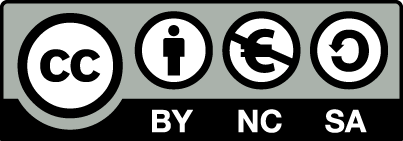 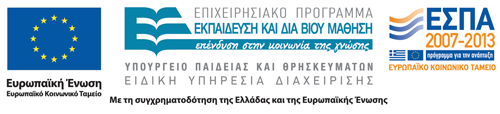 Σημειώματα
Σημείωμα Αναφοράς
Copyright Τεχνολογικό Εκπαιδευτικό Ίδρυμα Αθήνας, Μαρία Βενετίκου 2014. Μαρία Βενετίκου. «Παθολογία Ι. Ενότητα 3: Παθολογία αναπνευστικού συστήματος». Έκδοση: 1.0. Αθήνα 2014. Διαθέσιμο από τη δικτυακή διεύθυνση: ocp.teiath.gr.
Σημείωμα Αδειοδότησης
Το παρόν υλικό διατίθεται με τους όρους της άδειας χρήσης Creative Commons Αναφορά, Μη Εμπορική Χρήση Παρόμοια Διανομή 4.0 [1] ή μεταγενέστερη, Διεθνής Έκδοση.   Εξαιρούνται τα αυτοτελή έργα τρίτων π.χ. φωτογραφίες, διαγράμματα κ.λ.π., τα οποία εμπεριέχονται σε αυτό. Οι όροι χρήσης των έργων τρίτων επεξηγούνται στη διαφάνεια  «Επεξήγηση όρων χρήσης έργων τρίτων». 
Τα έργα για τα οποία έχει ζητηθεί άδεια  αναφέρονται στο «Σημείωμα  Χρήσης Έργων Τρίτων».
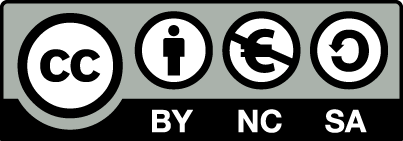 [1] http://creativecommons.org/licenses/by-nc-sa/4.0/ 
Ως Μη Εμπορική ορίζεται η χρήση:
που δεν περιλαμβάνει άμεσο ή έμμεσο οικονομικό όφελος από την χρήση του έργου, για το διανομέα του έργου και αδειοδόχο
που δεν περιλαμβάνει οικονομική συναλλαγή ως προϋπόθεση για τη χρήση ή πρόσβαση στο έργο
που δεν προσπορίζει στο διανομέα του έργου και αδειοδόχο έμμεσο οικονομικό όφελος (π.χ. διαφημίσεις) από την προβολή του έργου σε διαδικτυακό τόπο
Ο δικαιούχος μπορεί να παρέχει στον αδειοδόχο ξεχωριστή άδεια να χρησιμοποιεί το έργο για εμπορική χρήση, εφόσον αυτό του ζητηθεί.
Επεξήγηση όρων χρήσης έργων τρίτων
Δεν επιτρέπεται η επαναχρησιμοποίηση του έργου, παρά μόνο εάν ζητηθεί εκ νέου άδεια από το δημιουργό.
©
διαθέσιμο με άδεια CC-BY
Επιτρέπεται η επαναχρησιμοποίηση του έργου και η δημιουργία παραγώγων αυτού με απλή αναφορά του δημιουργού.
διαθέσιμο με άδεια CC-BY-SA
Επιτρέπεται η επαναχρησιμοποίηση του έργου με αναφορά του δημιουργού, και διάθεση του έργου ή του παράγωγου αυτού με την ίδια άδεια.
διαθέσιμο με άδεια CC-BY-ND
Επιτρέπεται η επαναχρησιμοποίηση του έργου με αναφορά του δημιουργού. 
Δεν επιτρέπεται η δημιουργία παραγώγων του έργου.
διαθέσιμο με άδεια CC-BY-NC
Επιτρέπεται η επαναχρησιμοποίηση του έργου με αναφορά του δημιουργού. 
Δεν επιτρέπεται η εμπορική χρήση του έργου.
Επιτρέπεται η επαναχρησιμοποίηση του έργου με αναφορά του δημιουργού
και διάθεση του έργου ή του παράγωγου αυτού με την ίδια άδεια.
Δεν επιτρέπεται η εμπορική χρήση του έργου.
διαθέσιμο με άδεια CC-BY-NC-SA
διαθέσιμο με άδεια CC-BY-NC-ND
Επιτρέπεται η επαναχρησιμοποίηση του έργου με αναφορά του δημιουργού.
Δεν επιτρέπεται η εμπορική χρήση του έργου και η δημιουργία παραγώγων του.
διαθέσιμο με άδεια 
CC0 Public Domain
Επιτρέπεται η επαναχρησιμοποίηση του έργου, η δημιουργία παραγώγων αυτού και η εμπορική του χρήση, χωρίς αναφορά του δημιουργού.
Επιτρέπεται η επαναχρησιμοποίηση του έργου, η δημιουργία παραγώγων αυτού και η εμπορική του χρήση, χωρίς αναφορά του δημιουργού.
διαθέσιμο ως κοινό κτήμα
χωρίς σήμανση
Συνήθως δεν επιτρέπεται η επαναχρησιμοποίηση του έργου.
Διατήρηση Σημειωμάτων
Οποιαδήποτε αναπαραγωγή ή διασκευή του υλικού θα πρέπει να συμπεριλαμβάνει:
το Σημείωμα Αναφοράς
το Σημείωμα Αδειοδότησης
τη δήλωση Διατήρησης Σημειωμάτων
το Σημείωμα Χρήσης Έργων Τρίτων (εφόσον υπάρχει)
μαζί με τους συνοδευόμενους υπερσυνδέσμους.
Χρηματοδότηση
Το παρόν εκπαιδευτικό υλικό έχει αναπτυχθεί στo πλαίσιo του εκπαιδευτικού έργου του διδάσκοντα.
Το έργο «Ανοικτά Ακαδημαϊκά Μαθήματα στο ΤΕΙ Αθηνών» έχει χρηματοδοτήσει μόνο την αναδιαμόρφωση του εκπαιδευτικού υλικού. 
Το έργο υλοποιείται στο πλαίσιο του Επιχειρησιακού Προγράμματος «Εκπαίδευση και Δια Βίου Μάθηση» και συγχρηματοδοτείται από την Ευρωπαϊκή Ένωση (Ευρωπαϊκό Κοινωνικό Ταμείο) και από εθνικούς πόρους.
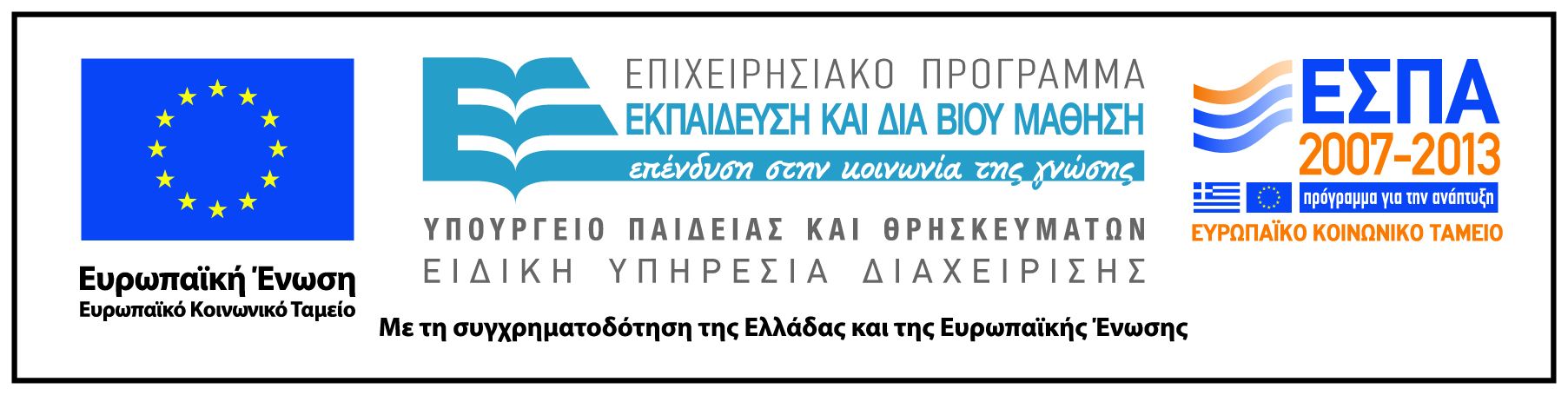